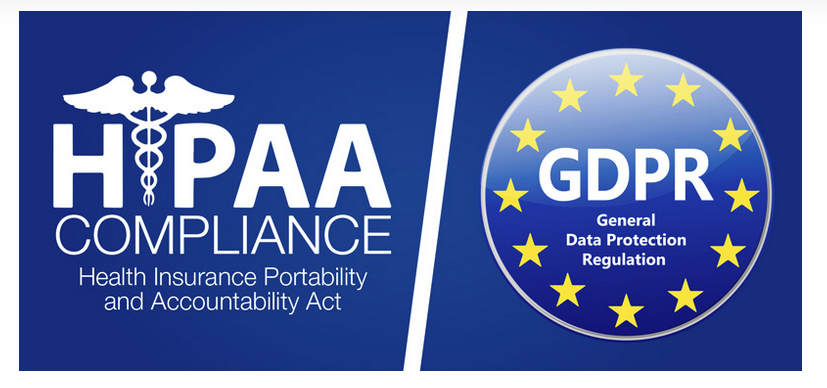 GDPR vs. HIPAA
Joe Lennerz MD PhD
Massachusetts General Hospital
How Does GDPR Compare to HIPAA?
GDPR and HIPAA are two distinct sets of regulations that have contributed to a greater sense of security and privacy, particularly in the realm of information and data protection
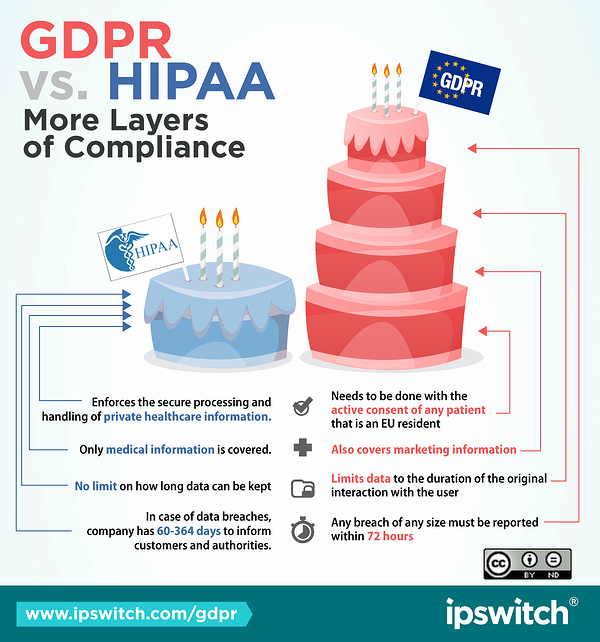 The General Data Protection Regulation (GDPR)
enacted by the European Parliament, the European Commission, as well as the Council of the European Union on April 27, 2016, and went into effect on May 25, 2018. 
GDPR replaced a previously enacted data protection act and was 
designed to consolidate data privacy laws across Europe 
Aim: protect the data security of all EU citizens 
Reimagine the way companies and industries across Europe approach data collection and security. 
GDPR is considered to be one of the most significant changes in data privacy regulation in twenty years.
GDPR is composed of 91 articles7 key points
Health Insurance Portability and Accountability Act (HIPAA)
HIPAA is an American law that was enacted in 1996.
Designed to protect sensitive medical information that is electronically transferred and received. 
Initially created to help patients retain proper insurance in the case of job loss or change. 
HIPAA decreases medical cost by allowing healthcare administrators to use electronic documentation and records, which are more secure and more efficient than paper documentation. 
HIPAA was regulated and continues to be enforced by the United States Department of Health and Human Services.
HIPAA and HITECH and ARRA
The Health Information Technology for Economic and Clinical Health Act (HITECH) is a subset of the American Recovery and Reinvestment Act (ARRA) of 2009
HITECH act broadened the scope of what HIPAA
expanded the privacy and security protections offered under the act by increasing legal actions available for non-compliance
Systems affected by HIPAA laws are required to notify patients of any data breach and are subject to substantial fines and penalties for violations
Privacy requirements under HIPAA
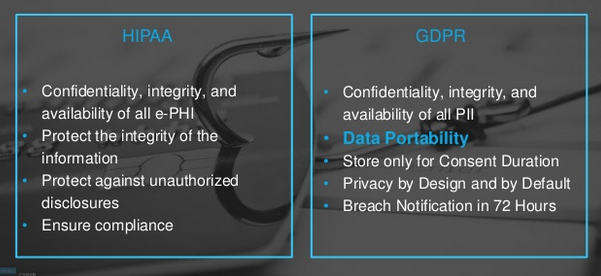 What’s happening now in the US?
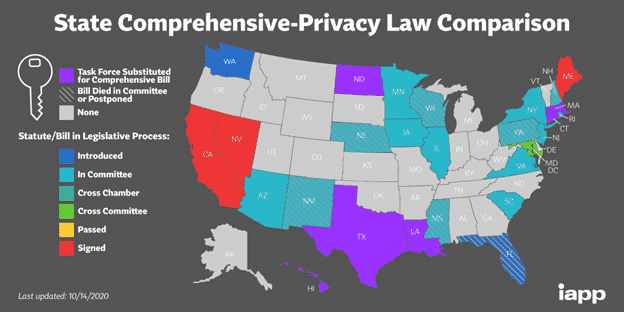 Expectationsfor 2022
Expectations
A Federal Privacy Law: with a potentially-new political majority in Washington, Congress may incorporate principles of CCPA into drafting a federal privacy law in order to birth national uniformity as it relates to data privacy.
 Increased Security Expenditure: Businesses will start investing more in upgrading their security infrastructure, technology, encryption, and training since the California Consumer Privacy Act offers statutory damages in a data breach. 
Increased Automation: Since consumers will take center-stage when the privacy laws are enforced, organizations will switch to digital ways of responding to consumer complaints and requests since the manual processes are more prone to error. Thus, more automated and scalable response programs to handle clients will come into the picture.
Additional approaches
Compliance certifications
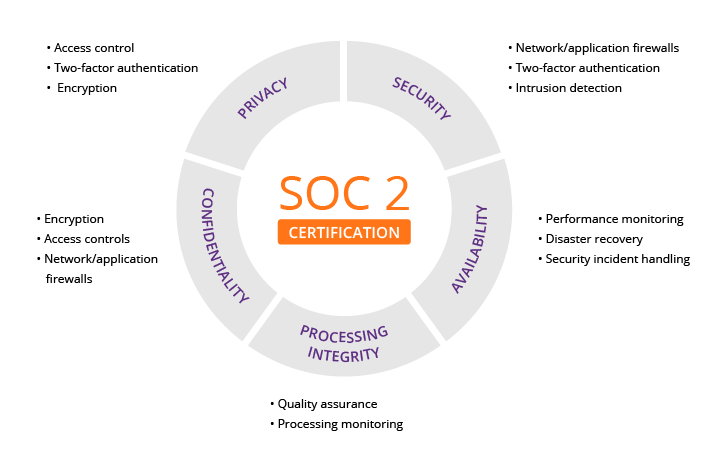 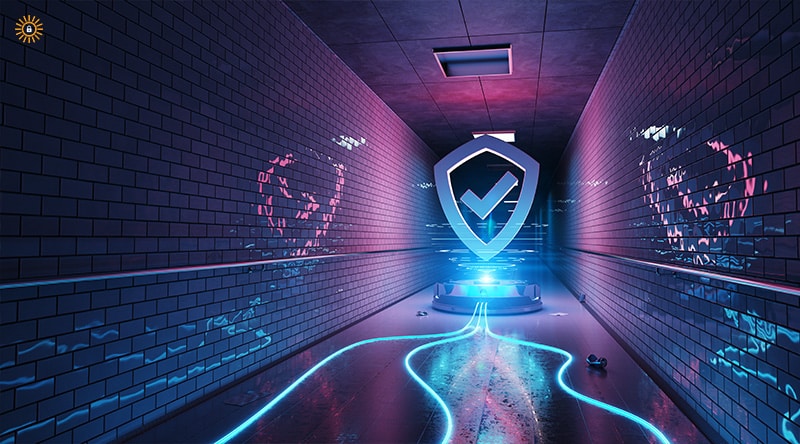 Thanks a lot
Jochen K. Lennerz, M.D., Ph.D.Medical Director, Center for Integrated DiagnosticsAssociate Chief, Department of PathologyMassachusetts General Hospital   Associate Professor, Harvard Medical School55 Fruit Street, Boston, MA, USA 02114-2696Phone:   617-643-0619         Fax:       617-643-1623                                      Email:  JLennerz@partners.org